Competitive Selection of One-Stop Operators
“Deep Dive”
05/04/2017
Office of Grants Management
Today’s Presenters
Debbie Galloway
Fiscal Policy Manager
Office of Grants Management
Chanel Castaneda
Grants Management Specialist 
Office of Grants Management
Part IV:Competitive Procurement Process
Competitive Selection of 
One-Stop Operators
Policies and Procedures
Procurement/Purchasing Policies and Procedures must:
Be sound, efficient, fair, and cost-effective;
Identify the different procurement methods; 
Identify the phases or stages of a procurement process;
Outline history and recordkeeping requirements;
Define individuals with authority to initiate and approve actions; and
Outline ethical practices.
Planning Phase
Identify Need
What are the activities or services to be provided?
Who is the target audience? 
What program outcomes are to be achieved?
Conduct Market Research
Issue Request for Information (RFI)
Use information to tailor procurement solicitation
Cast a wide net
Establish Parameters for Timeframes and Monies
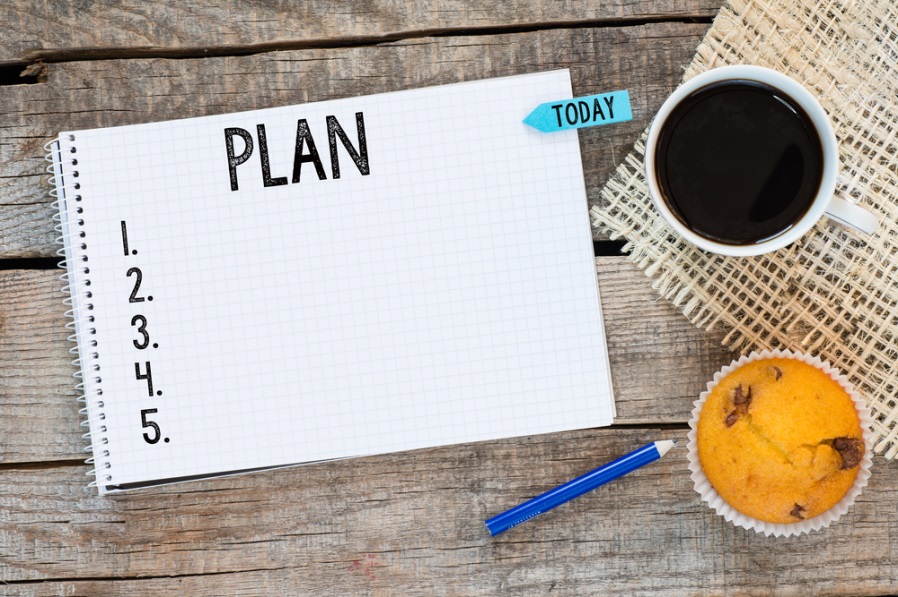 Planning Phase …continued
Identify Procurement Method
Utilize market research and information from RFI
Develop Requirements for One-Stop Operator
Based on identified need 
Will be used to develop Statement of Work (SOW)
Develop Procurement Solicitation (e.g., RFP or IFB)
Based on the information gathered, what is the best procurement solicitation to address the identified need(s)?
Develop Factors for Evaluation/Scoring
Based on the identified needs and requirements for the one-stop operator(s)
Identify Panel and Signatory Authority
Prepare and sign conflict of interest statements
Release and Evaluation Phase
Promote Competition
Publicize Procurement Solicitation
Prepare Proposals/Bids

Host Bidders Conference
Increase awareness of the opportunity
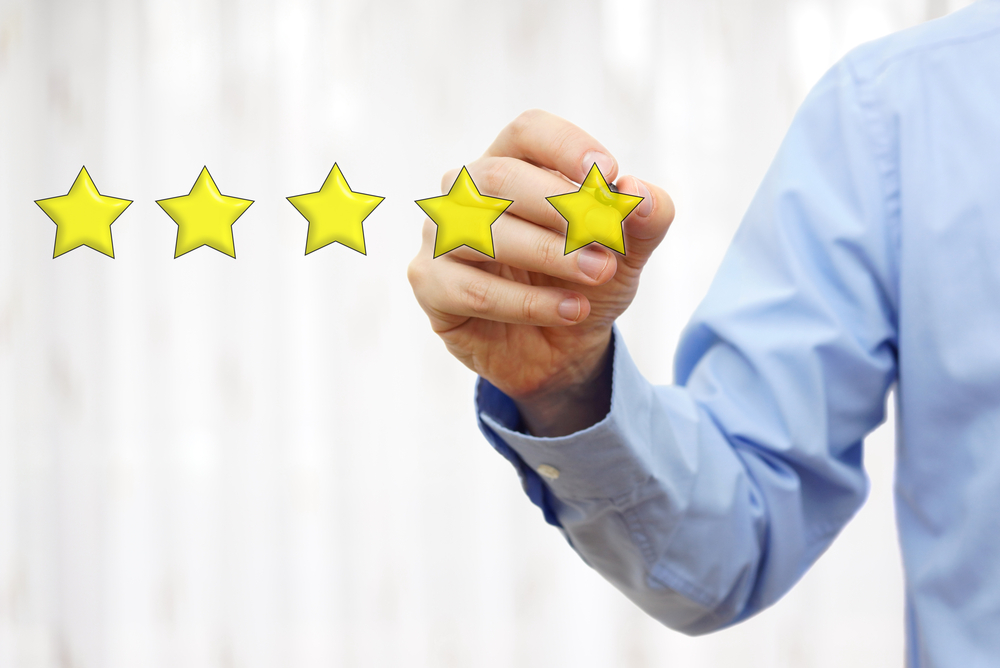 Release and Evaluation Phase …continued
Collect Proposals/Bids
Have a system in place to receive proposals/bids
 Internal controls  
 Documentation
Score or Evaluate Proposals
Key elements of reviewing proposals:
Develop factors and scoring procedures
Assign reviewers/panelists 
Conduct the evaluation
Develop competitive range
Document results
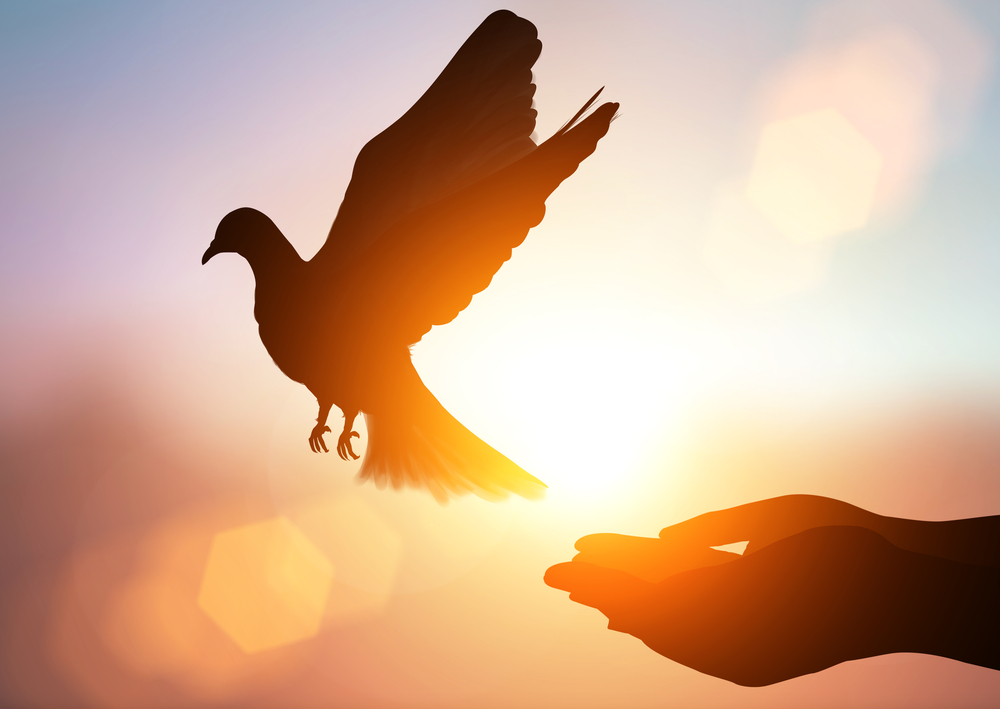 Negotiation and Selection Phase
Negotiate Performance Levels
Outlined in the SOW or schedule of deliverables
Negotiate Reasonable Profit, if applicable (2 CFR 200.323(b))
For-profits only
Negotiate Payment Detailsand Frequency
Type of payment (advanceor reimbursement)
Frequency
Supporting documentation  
Negotiate Duration and Modification Process
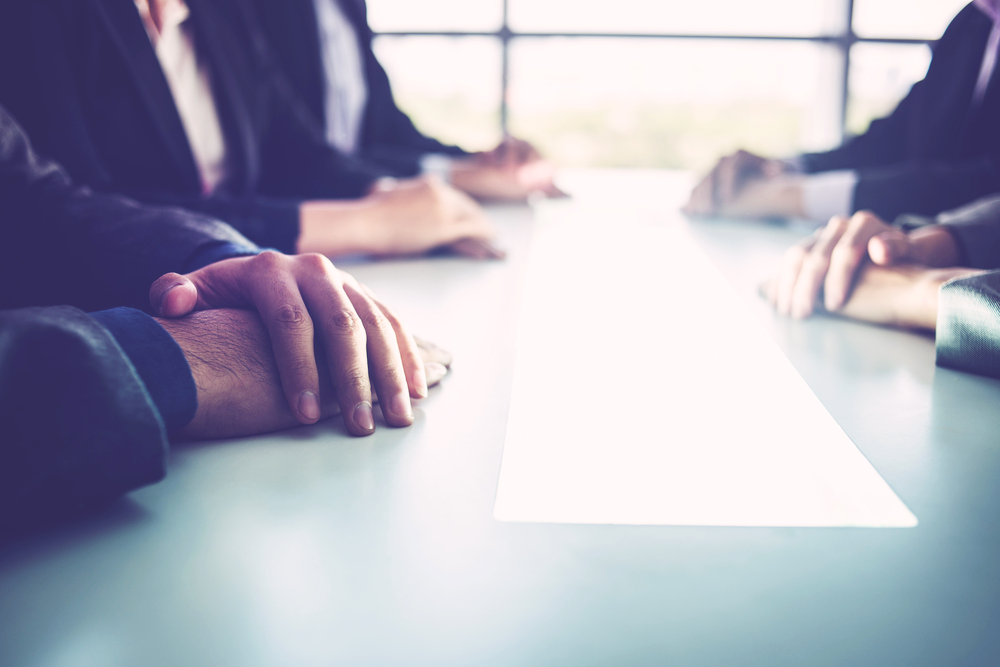 Negotiation and Selection Phase …continued
Obtain Local WDB, CEO, and Governor approval, if applicable
Make Offer and Obtain Acceptance
Both parties need to know their obligations, rights, and remedies
Certify or Designate One-Stop Operator
Ensure that all essential and/or required clauses and provisions are included
Execute Contract, Agreement, or MOU*
Identify person(s) with signatory authority
Identify special clauses and conditions
               	(*This MOU is separate from the one-stop partners MOU)
Implementation Phase
Conduct Oversight and Monitoring
Use of monitoring tool/guide
Contract administration
Timely Review and Payment of Invoices
Achieve Performance and Service Deliverables
Evaluate and Approve Contract, Agreement, or MOU Modifications
All should have been outlined in the MOU/contract
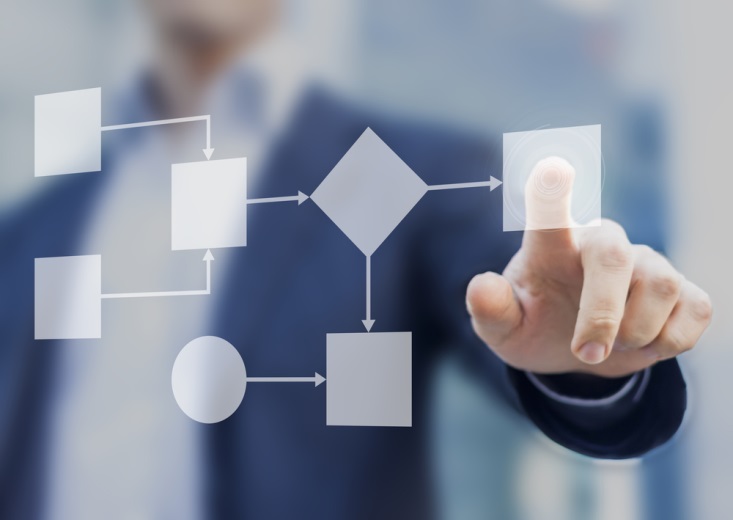 Closeout Phase
Reconcile Costs and Payments
This includes advances
Reconcile Performance Goals with Actual Performance
Ensure Participant and Financial Records are Secured and Retained
Safeguard personally identifiable information (PII)
Record retention requirements apply
Prepare Closeout Documents
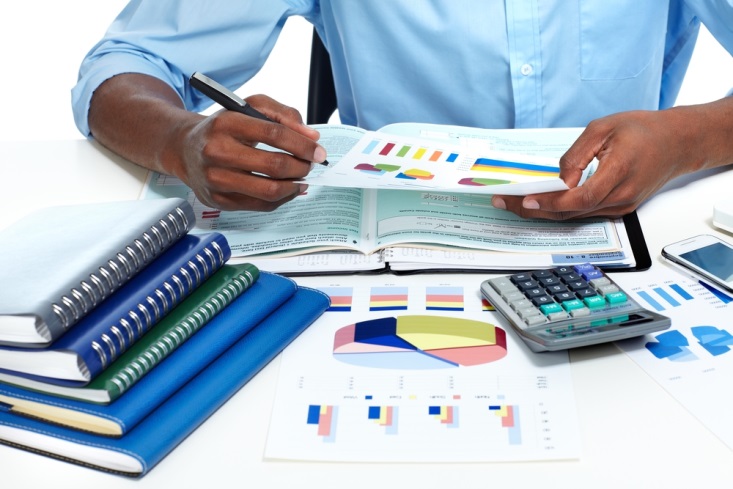 Which of the following is considered a step in the Planning Phase?
Develop factors for evaluation/scoring
Publicize procurement solicitation
Host bidder’s conference
Promote competition
Part IV: Competitive Procurement Process
Summary
Procurement/ purchasing policies and procedures must contain all the elements outlined in Part IV.
The phases and steps outlined are designed to ensure that the competitive procurement process is conducted in an open and transparent manner.
Part V:Essential Contract Elements
Competitive Selection of 
One-Stop Operators
Essential Contract Elements
A contract should be well organized and easily understood.
Statement of Work (SOW) 
Authorized Officials and Purpose
Additional Contractual Terms and Conditions
May include:
Elements of the solicitation
Measurable performance goals
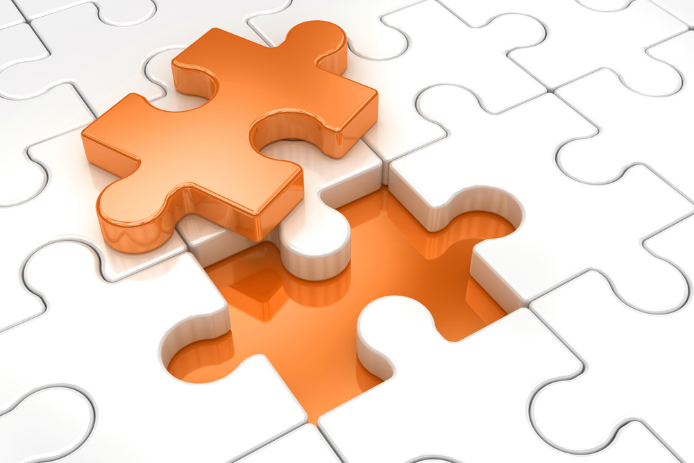 Statement of Work (SOW)
“Heart of the contract”
The SOW specifies the services to be performed
It should detail key components such as:
What?		The schedule of deliverables, the records to be 						maintained, reports to be submitted, etc.
When?		The service delivery period, hours of operation, 									period of performance, etc.
Where?	Locations of comprehensive, affiliate, etc. 												American Job Centers
How? 	 	Satisfactory levels of performance measures, 										payment terms, etc.
Who?  		Participants to be served, priority of service, etc.
Schedule of Deliverables
May include an itemized list of program deliverables expected to be achieved 
Coordinate with other services providers and partner programs
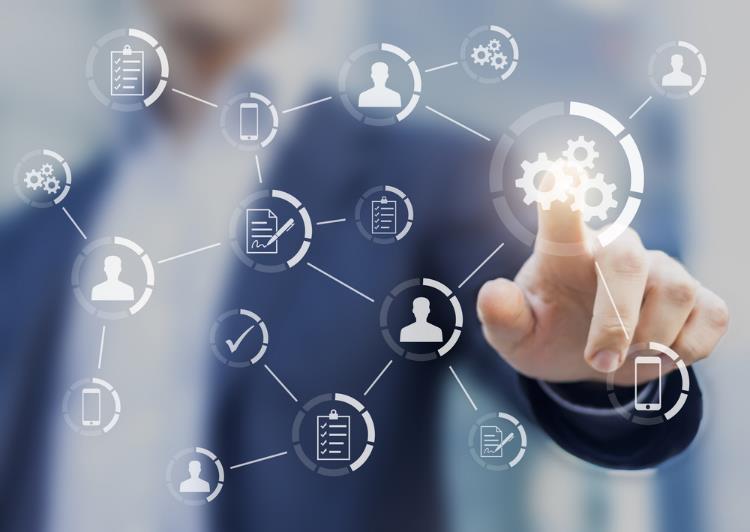 Payment Terms
Payment Terms must Outline:
Payment Types – advance or reimbursement
Payment Frequency  
Details regarding the submission of supporting documentation
Other payment-related information
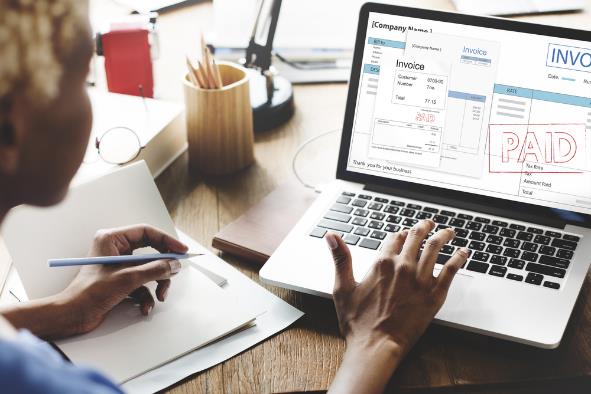 Authorized Officials and Purpose
“Authorized officials” are persons authorized to enter into and sign legally binding agreements on behalf of their agencies.  
They must be on record as the signatory official.  
In instances where the persons administering the contract are not the same who can take contract actions (such as modifying the contract), they each should be separately identified.
Signatures of the offeror and offeree must be contained as part of the written contract.
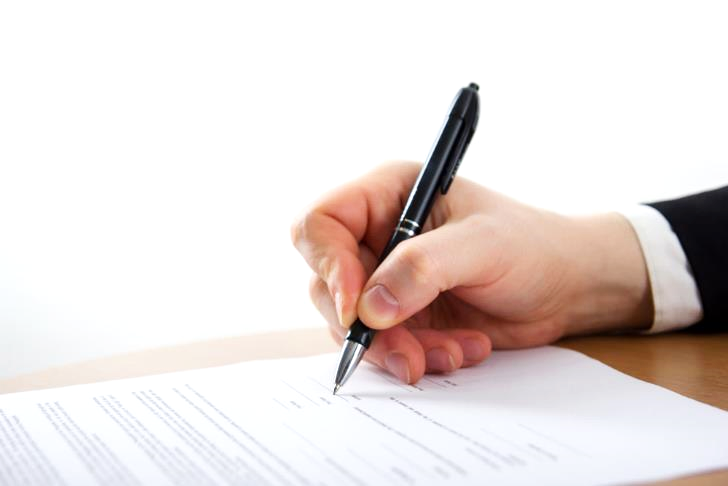 Additional Contractual Terms and Conditions
Additional Contractual Terms and Conditions must:
Be either required by the State, local area, or the Federal agency as National, State, or local policy requirement.
Identify that the one-stop operator is a subrecipient of Federal funds.
Include terms that adhere to requirements found in:
WIOA
The Uniform Guidance, including OMB’s approved exceptions for DOL
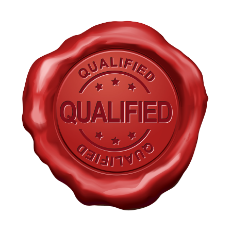 True/False: Individuals who are administering the contract and are not the same individuals responsible for contract modifications do NOT have to be separately identified.
True
False
Part V: Essential Contract Elements
Summary
A contract should be well organized and easily understood.
The SOW is the “heart of the contract” and should answer the Who, What, Where, When, and How of the contract.
Part VI:Avoiding Conflict of Interest
Competitive Selection of 
One-Stop Operators
Avoiding Conflict of Interest
Conflict of Interest
Actions are taken or may appear to be taken by any entity involved in more than one role.
The performance of that entity in one role affects the interest of that entity in its other role.
It is difficult to perform the procurement process objectively and impartially.
A conflict of interest may be:
 Real
 Apparent
 Organizational
Types of Conflicts of Interest
Real
A situation in which an individual is in a position to derive personal benefit from actions or decision made in his/her official capacity.
Undermine the impartiality of a person
Examples include:
A person on the review panel has a financial interest in a potential one-stop operator’s organization.  
The spouse of a review panelist is the director of a company that has submitted  a proposal/ bid to become the one-stop operator.
Types of Conflicts of Interest
Apparent
The professional judgment of an individual, in a decision-making position, appears to be compromised.
 Giving the appearance of a conflict of interest
Example include:
 A member on the Local WDB has recused himself  during the voting of the selection of the one-stop operator because his cousin is the CEO of a for-profit organization that is a bidder to be the one-stop operator.  A signed conflict of interest statement and the minutes to the board meeting demonstrating his recusal was not publicly disclosed.
Types of Conflicts of Interest
Organizational 
Organization is acting in multiple roles that conflict with each other.
Examples include:
A partner program is also the one-stop operator for the Local Area.
The one-stop operator is also the staff to the Local Board.
The one-stop operator is the fiscal agent and assists  the Local Board in monitoring  the Local Area’s service providers and one-stop operator.
Standards of Conduct Policy
The Uniform Guidance at 2 CFR 200.318(c)(1) mandates that organizations “must maintain written standards of conduct covering conflicts of interest and governing the actions of its employees in the selection, award, or administration of contracts.”  
The policy should address the following:
 Who is to file a conflict of interest statement and/or financial disclosure statements?
 When do you file the statement(s)?
 When is/are the statement(s) to be updated and how often?
The policy should define:
 Conflict of interest
Real
Apparent 
Organizational
 Immediate family members
 Partners
Avoiding Conflict of Interest
Firewalls
Ensure the transparency and integrity of the competitive procurement process.
Demonstrate to the public that the selection process was impartial and no preferential treatment was given to the awardee.
Examples of firewalls include:
Signed conflict of interest statements and/or financial disclosure statements that discloses financial and personal interests by individuals in a decision-making position.
Recusal of individuals with conflict of interest who are in a decision-making capacity.
Outsource the administration of the procurement process to an outside, independent entity.
ATTENTION
Any organization or entity that has been selected to perform multiple functions in a local area must develop a written agreement with the Local WDB and the CEO.

This is to clarify how the organization or entity will carry out its responsibilities while: 
Demonstrating compliance with WIOA and corresponding regulations, 
Adhering to the Uniform Guidance, and 
Following the State and organization or entity’s conflict of interest policies.
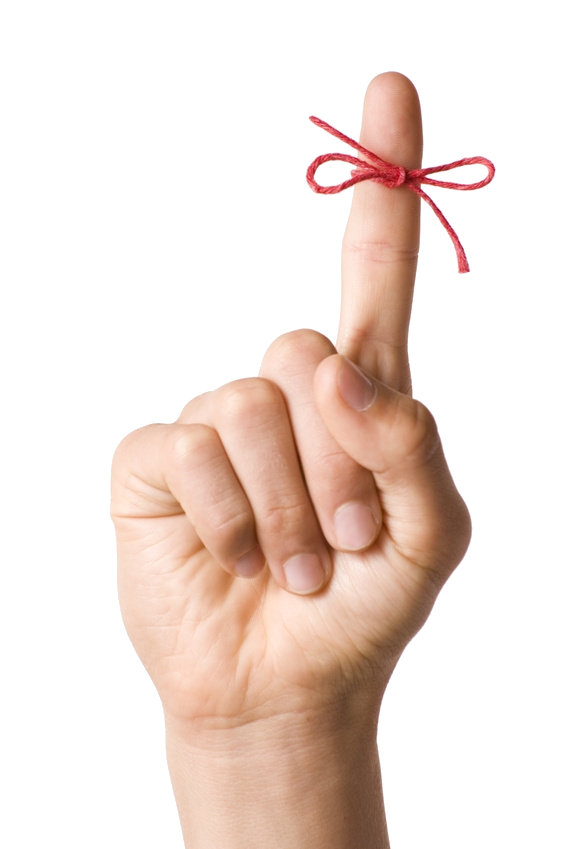 Avoiding Conflict of Interest
Firewalls
The possibility that a conflict of interest may arise is inherent when entities are performing, or seeking to perform multiple function within the workforce development system.
The following are firewalls to avoid conflicts of interest during the one-stop operator competition process:
 Recusal of members of the Local WDB
 Local or State Boards may use other State agencies or outside entities to assist in the procurement process or the implementation of the operator contract when:
Local WDB competes to be operator
Competition in Single State Local Areas
 Public disclosure of:
Any conflict of interest, real or apparent, and 
Any recusal by individuals or organizations with real or apparent conflict of interest
Types of Firewalls
Recusal of Members of the Local WDB

Consistent with the Local WDB’s recusal policies, the Local WDB must recuse individuals that have conflicts of interest from the one-stop operator competition (e.g., individuals with financial or other interests in the entities applying to be the one-stop operator).
Types of Firewalls
Local WDB Competes to be Operator

The Local WDB must establish effective conflict of interest policies and maintain appropriate firewalls.

Outsourcing the entire competitive procurement process to an alternate entity is the best practice.

Alternatively, the State WDB or a state agency could conduct the competition.
Types of Firewalls
Competition in Single State Local Areas

State WDB carries out the function of the Local WDB; therefore, the competition is conducted by the State WDB.  A State agency is eligible to compete for and be selected as an operator by the State WDB.

An appropriate firewall is to select a committee to run the competition from the State WDB and keep the committee members separate from the remaining members of the State WDB running the competition.

Alternatively, a separate state agency could conduct the competition.

Lastly, outsourcing the entire competitive procurement process to an alternate entity.
ATTENTION
The entity conducting the one-stop operator competition must publicly disclose:

Any conflicts of interest, real or apparent, and 

Any recusal by individuals or organizations with conflicts of interest.
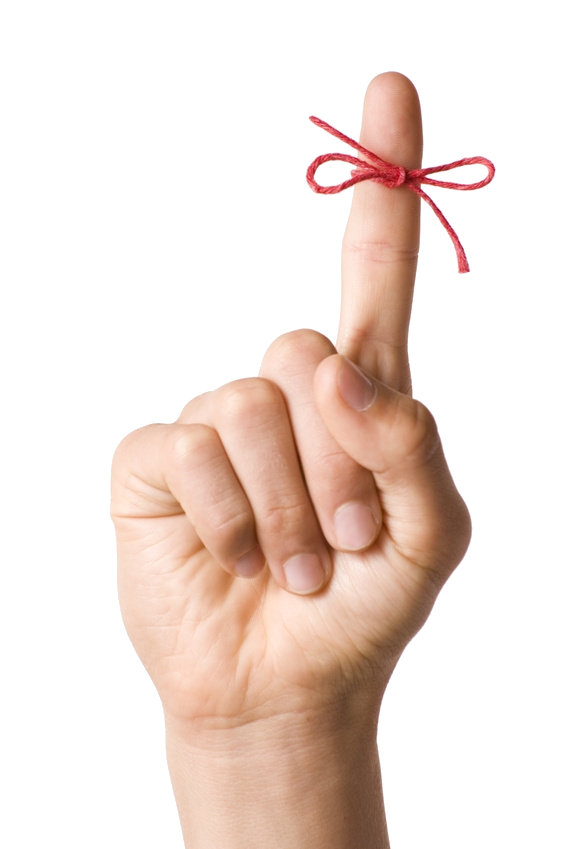 Which one is NOT an example of a firewall?
The individual is in a position to derive personal benefit from actions or decisions made.
The Board uses the State auditors to assist in the procurement process.
The Board publicly discloses that member of the review panel is married to the CFO of a potential bidder.
Mr. Adams recused himself of the review panel because he had a financial interest in a potential bidder.
Part VI: Avoiding Conflict of Interest
Summary
There are three types of conflicts of interest: real, apparent, and organizational.
Boards must maintain written a Standards of Conduct policy.
A conflict of interest is inherent when entities are performing to perform multiple function within the workforce development system.  
Firewalls ensure the transparency and integrity of the competitive procurement process
Part VII:Implementing & Monitoring of One-Stop Operator Contracts
Competitive Selection of 
One-Stop Operators
Transition
Under transition authority in WIOA Sec. 503, DOL is extending the deadline for Local Areas to comply with the competition requirement from July 1, 2015, the statutory effective date, to July 1, 2017.  

Provide flexibility to Local WDBs by extending the deadline by which they are required to adhere to this one-stop operator competition provision.
Implementation
WIOA provides no explicit authority to “grandfather” in existing one-stop operators.

WIOA requires that all one-stop operators be selected or designated through a competitive process.

For contracts or agreements that are currently in place but were not executed through a competitive process, these contracts must be terminated no later than June 30, 2017.
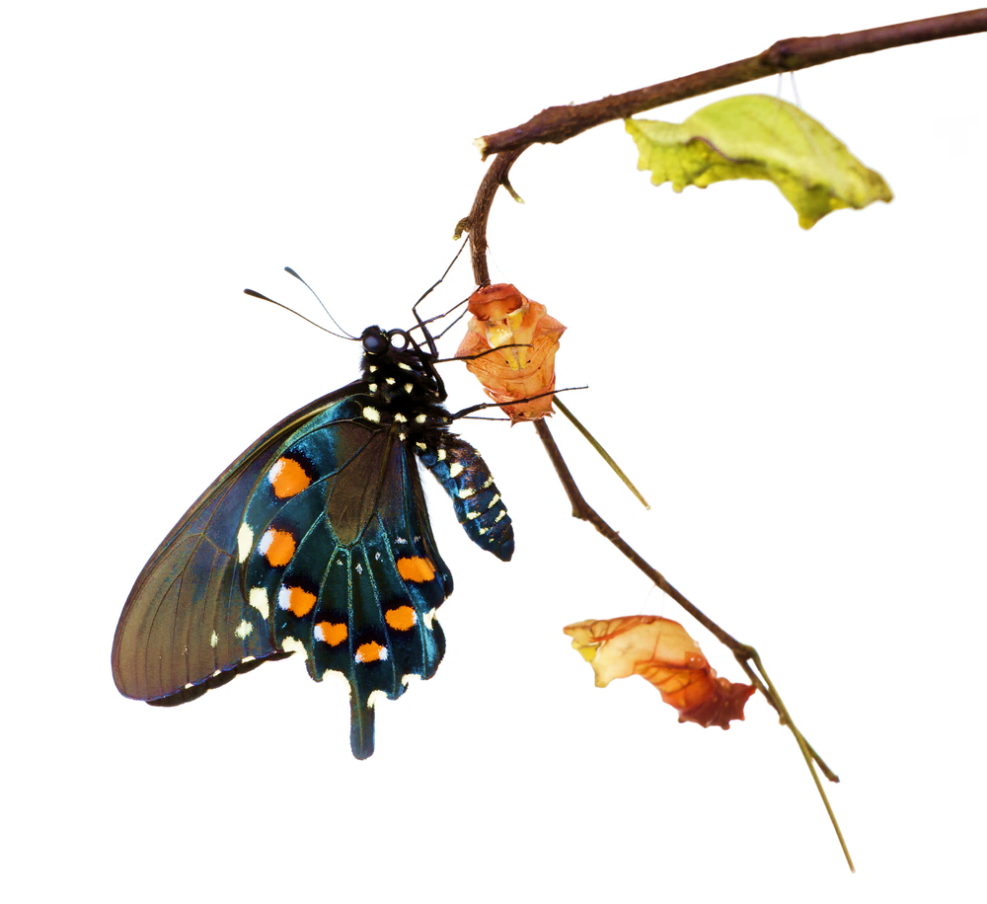 Implementation
WIOA requires that a competitive process be conducted at least once every four years.
A State may require, or a Local WDB may choose to implement, a competitive selection process more often than once every four years.
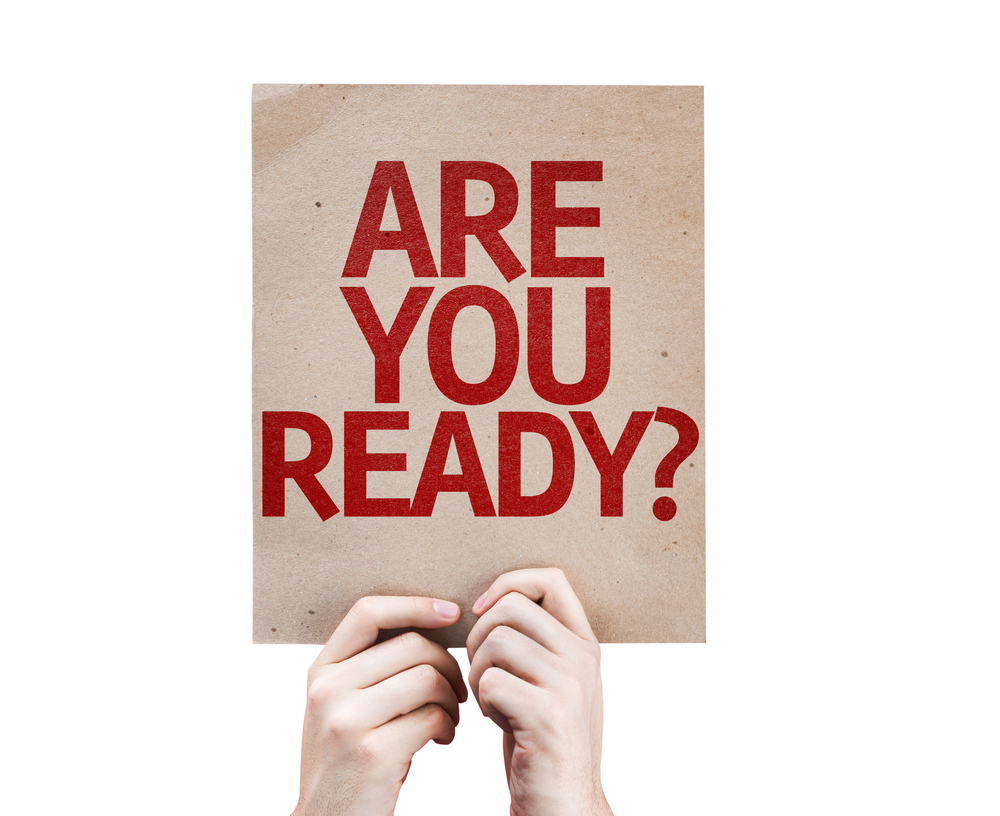 Monitoring
Entities selected and serving as one-stop operators are subrecipients of a Federal award and not contractors.

Monitoring includes an attestation by the Local Board or local grant recipient that it has examined compliance with:

The requirements of WIOA, 

The Uniform Guidance at 2 CFR part 200 and 2 CFR part 2900,

Activities per the SOW, 

Performance reporting requirements, 

Timely invoices and payments, and 

The terms and conditions of the MOU/contract/agreement with the one-stop operator.
ATTENTION
For-profit organizations acting as the one-stop operator are subrecipients and must adhere to the Uniform Guidance at 2 CFR Part 200 and DOL’s exceptions at 2 CFR Part 2900.2 (non-Federal entity).
Must negotiate a fair and reasonable profit separate from costs.  Contract price equals costs plus profit.  
Profit should be based on the contractor’s efforts and risks in achieving performance results.
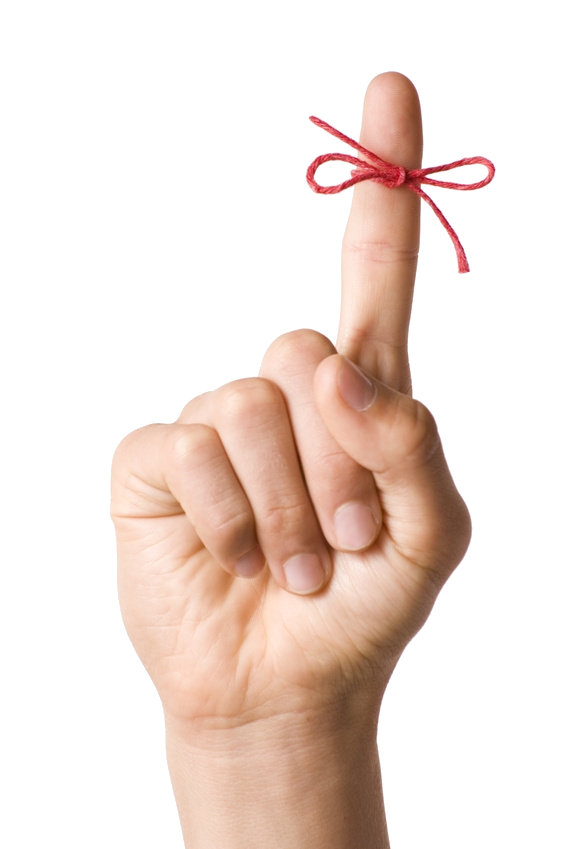 Monitoring
WIOA requires monitoring of its one-stop operators.

When the Local WDB is the one-stop operator (or the State WDB in a Single State Local Area), there is an inherent conflict of interest in that the board cannot effectively monitor itself.
In such circumstances, an outside entity or a state agency, such as a state auditor or inspector general, must conduct the monitoring and report the results to the CEO.
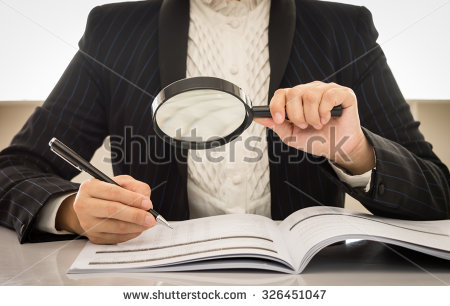 Monitoring of the one-stop operator includes an attestation that it is compliance with the following, except:
The Uniform Guidance at 2 CFR part 200 and 2 CFR part 2900.
Activities per the SOW
The State’s Combined Plan
Terms and conditions of the MOU/contract/ agreement with the one-stop operator
Part VII: Implementation & Monitoring of One-Stop Operator Contracts
Summary
 The statutory effective date is July 1, 2017
Entities selected and serving as one-stop operators are subrecipients and not contractors.
For-profit organizations acting as the one-stop operators must negotiate a fair and reasonable profit separate from costs.
WIOA requires monitoring of its one-stop operators.